“High Fives”5 best publications in Anaesthesiology &  Critical Care in the recent past that can influence Practice of  Anaesthesiology in India
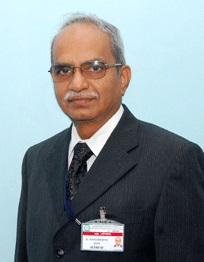 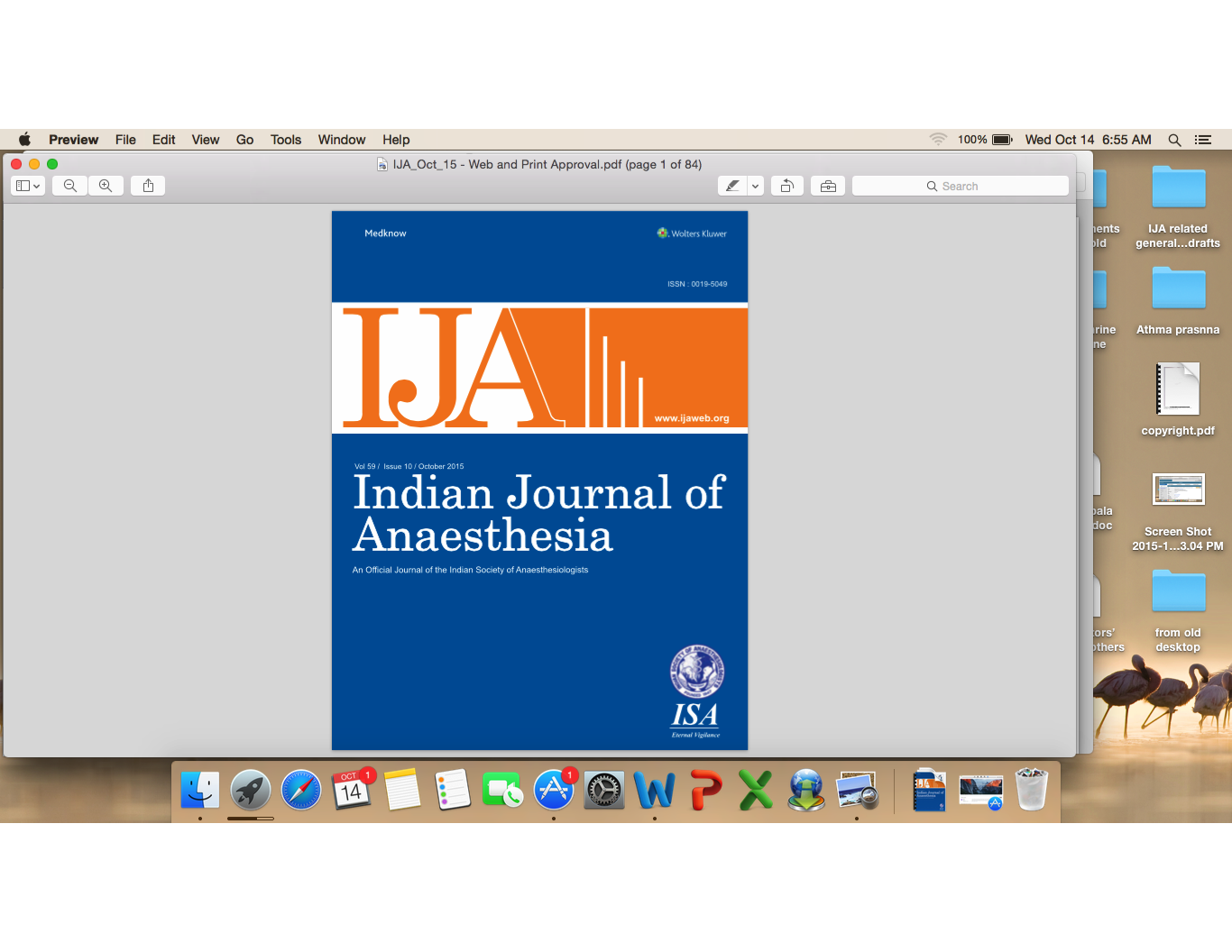 “Regional Anesthesia”
Dr S.Parthasarathy MD DA DNB. PhD FICA IDRA 
Diploma in software based statistics 
Associate Editor, IJA ----  Professor
Mahatma Gandhi  Medical college and research institute  Pondicherry – India
How to choose !!
Simple 
Really useful 
Easy to administer 
Less complications
Indian journal of anesthesia – 2018 – article from canada
Previously for thoracic surgeries and pain relief !
11 cases  - GA for cases –
laparoscopic nephrectomy
Renal transplantation
cephalic pancreatectomy
Unilateral or Bilateral ESP block T8 or T9 given
Excellent pain relief for 16 hours 
No opioids – only para
We have started using for post op,acute and chronic pain relief – even ESP catheters  !!
Don’t worry about the pleura as in PVB
No worry about neuraxial block  or vessels  
No hemodynamic disturbance 
Any position 
Abdominal or thoracic 
Results satisfactory
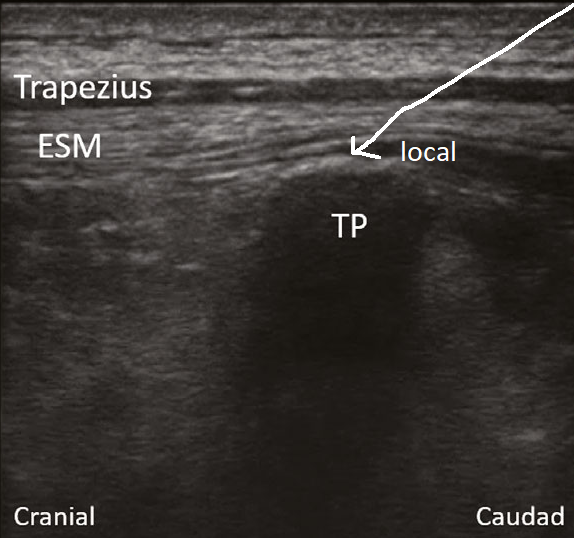 Always worried about thoracic epidurals
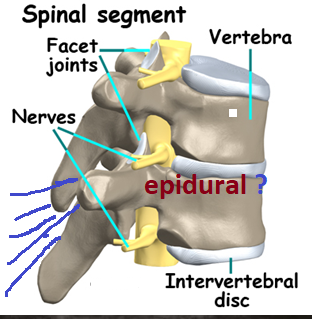 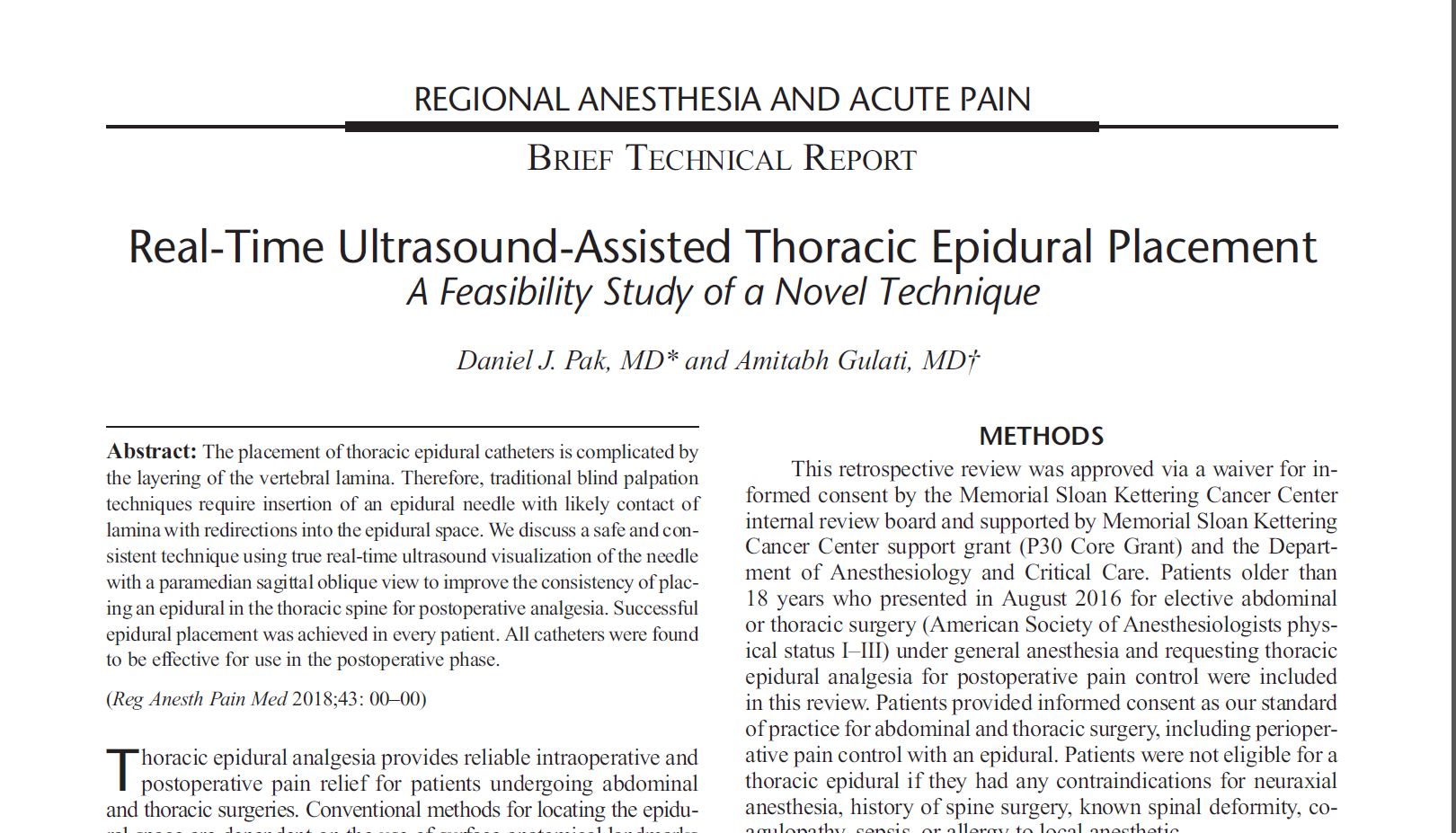 Regional Anesthesia and Pain Medicine • Volume 43, Number 5, July 2018
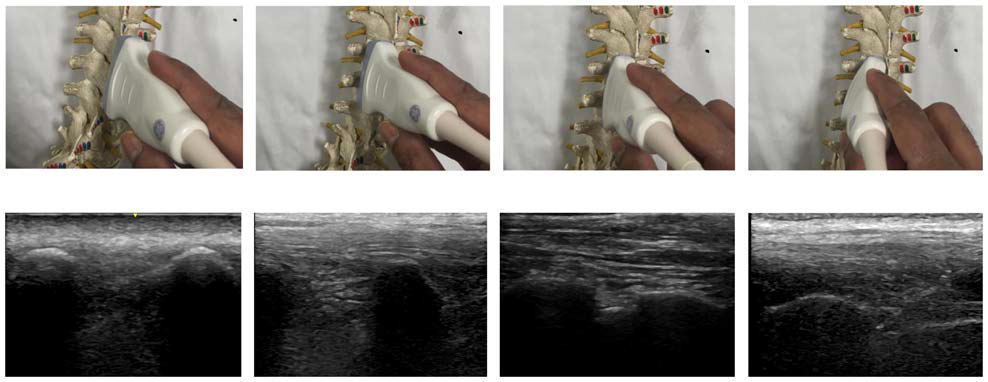 15 cases – all successful 11 first attempt – 
no laminar contact – 
No passes in thirteen !!
Abdominal thoracic surgeries 
Effective in all patients 
Side effects nil - A very small study- no scoliosis  
We have started using in many cases !!
Azeddine Taleb et al Regional Anesthesia and Pain Medicine • Volume 43, Number 6, August 2018
What they showed !!
Lap colonic surgery three cases – ASA III
Difficult airway with multiple systemic illness 
Age 60, 70 and 80   
Parietal anesthesia with bilateral subcostal TAP block- Midaz with 10 mg ketamine for block
20 mL of a mixture containing ropivacaine 5 mg/mL, dexamethasone 2 mg, and clonidine 30 μg injected on each side
USG guided celiac plexus block with 20 ml 1 % ligno 
Propofol for sedation 
NO intubation – no opioids !! But only three cases !!
Regional Anesthesia and Pain Medicine • Volume 43, Number 8, November 2018
Retrospective review of 17 years
Accidental dural puncture with 17 G touhy  
81 cases two groups
SPG-  or EBP – classical technique
Possible cerebral vasodilation has synapse with SPG !!
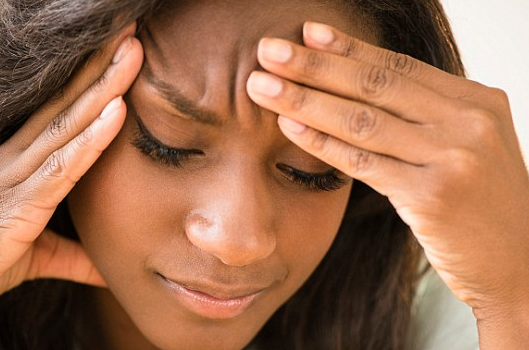 Look what they showed !!
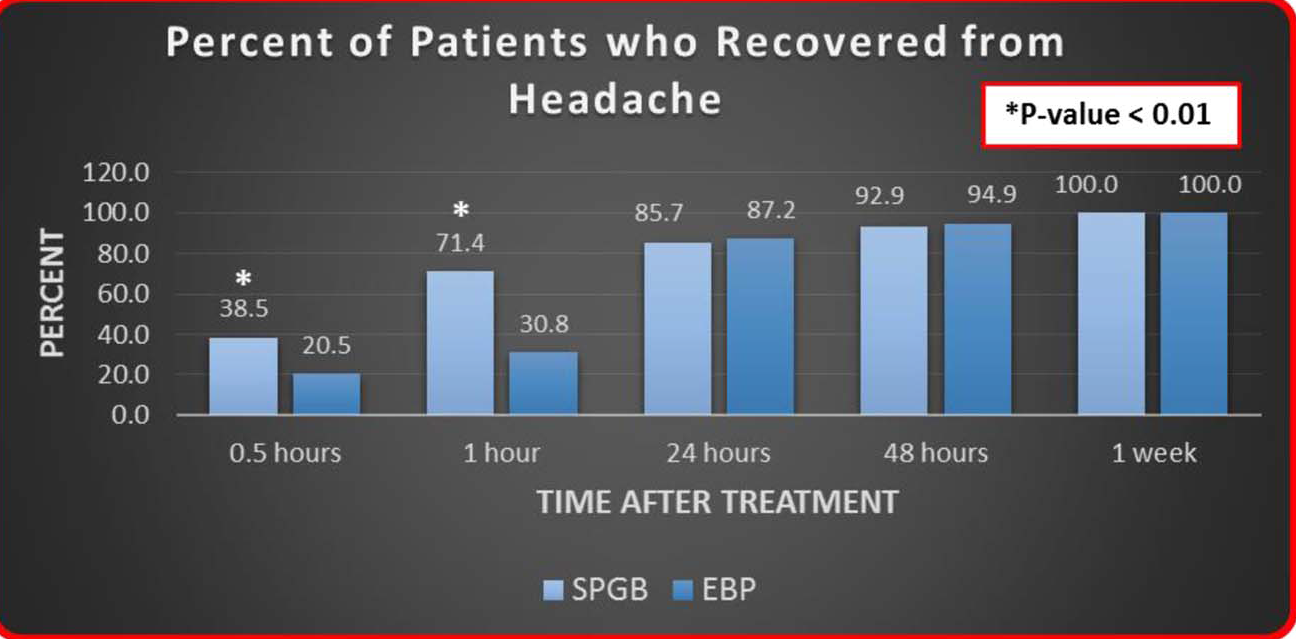 No repeat epidural
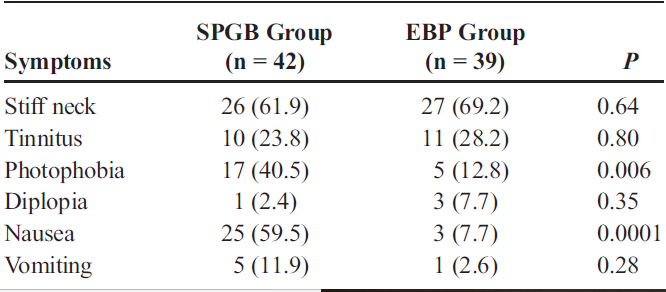 5 patients requested and got 2nd SPG block while 4 received EBP again !!
Can we block the sciatic and saphenous in one injection in front of thigh !!
What they showed
100 cases of knee surgeries under spinal 
Post analgesia with 4 in one block 
Scan knee in medial and front  and go proximal till Sup. Femoral artery appears in hiatus and inj. 30 - 35 ml of local 
Targets for knee !! - nerve to vastus medialis, saphenous nerve, posterior division of obturator nerve and the sciatic nerve
Satisfactory analgesia in all the cases – sciatic component was blocked in almost all cases - No complications 
What mattered ??  35 ml ?
Inject in the front of thigh but see in prone in popliteal fossa !!
The problem is ----- near the vessels – depositing large volume ??
Thank you all